主題二：國民教育輔導體系整合規劃經驗分享與對話國教輔導團與地方輔導群合作促進教師專業成長之案例分享
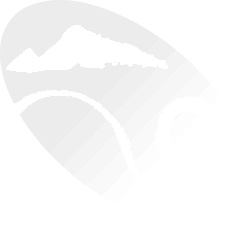 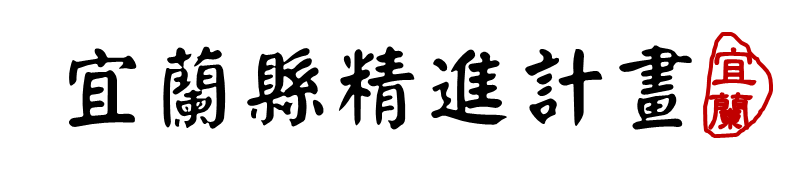 宜蘭縣國教輔導團

分享人：汪俊良 課程督學
2019/11/12
1
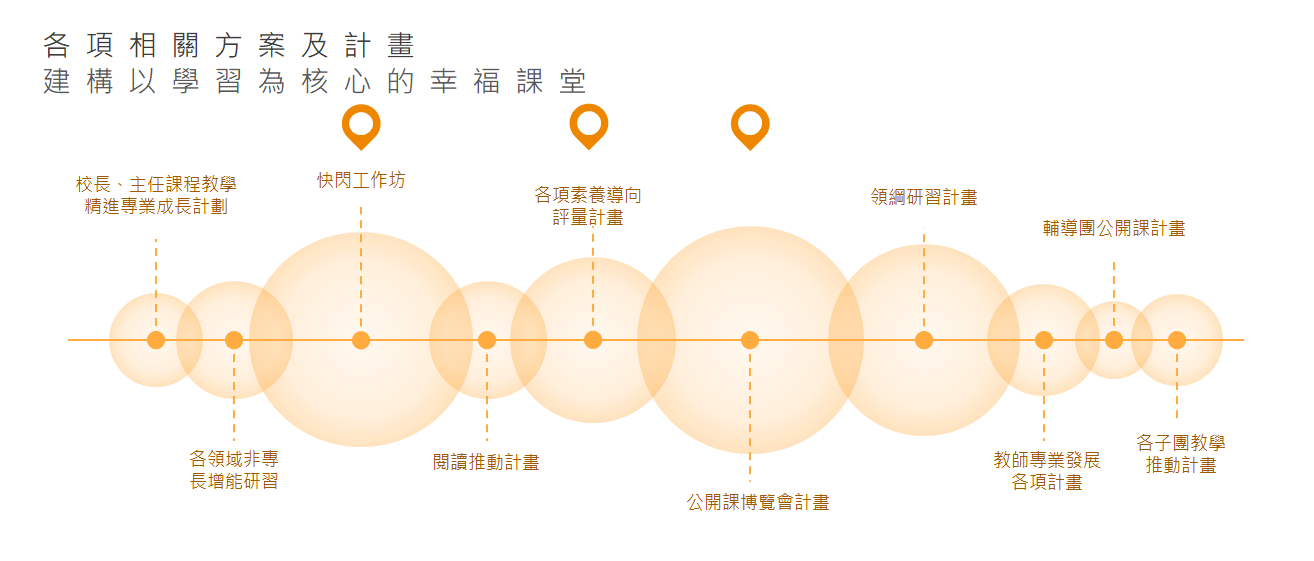 其他相關計畫
本縣國教輔導團重要推動計畫
課程力
教學力
領導力
本縣地方輔導群的任務基石
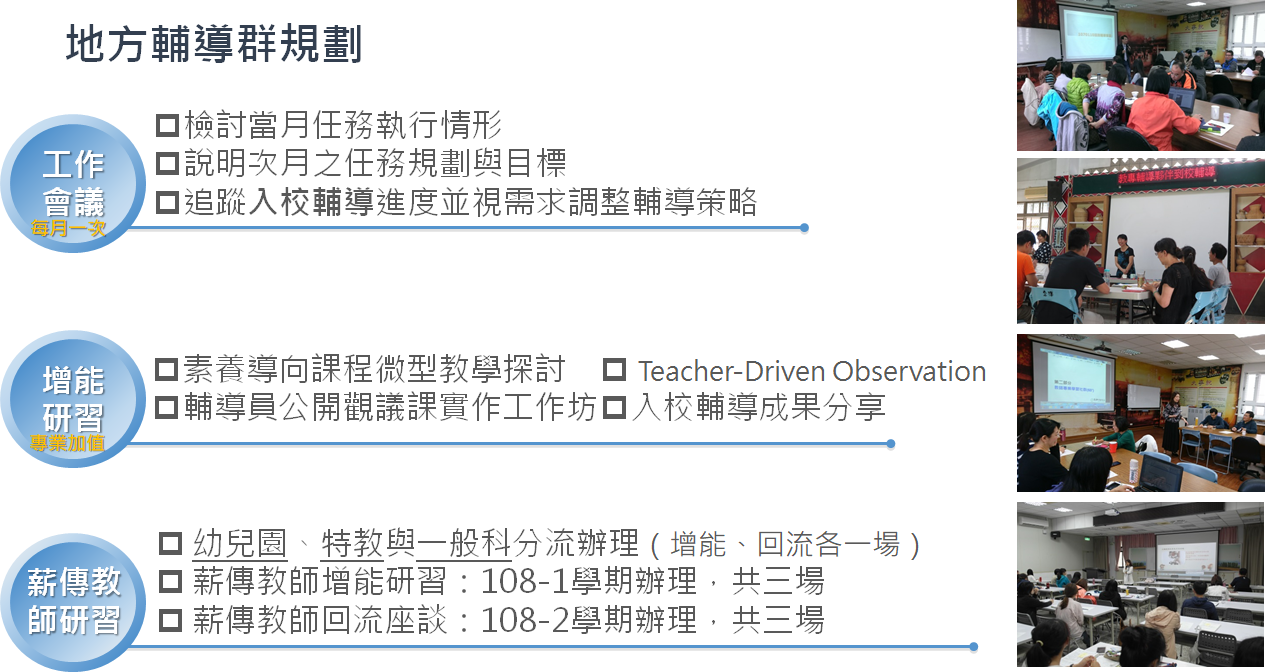 教師專業學習社群召集人講師培訓
初任教師導入輔導方案
教學輔導體系之三階專業回饋人才認證培訓
3
4
教育部補助直轄市縣(市)政府精進國民中學及國民小學教師教學專業與課程品質作業要點
法規面整合
教育部補助辦理教師專業發展實踐方案作業要點
5
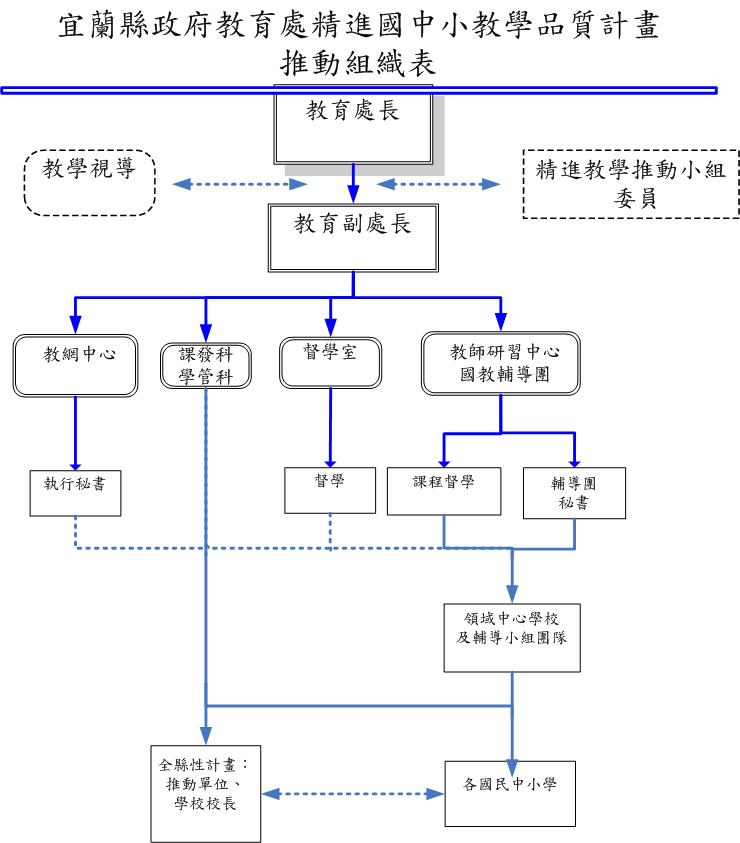 組織面整合
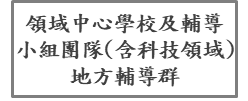 6
除了法規及組織面的整合
7
實務面整合-共同參與團務會議及專業成長共同參與每月定期大團會議，進行重要事項溝通傳達、共同學習成長
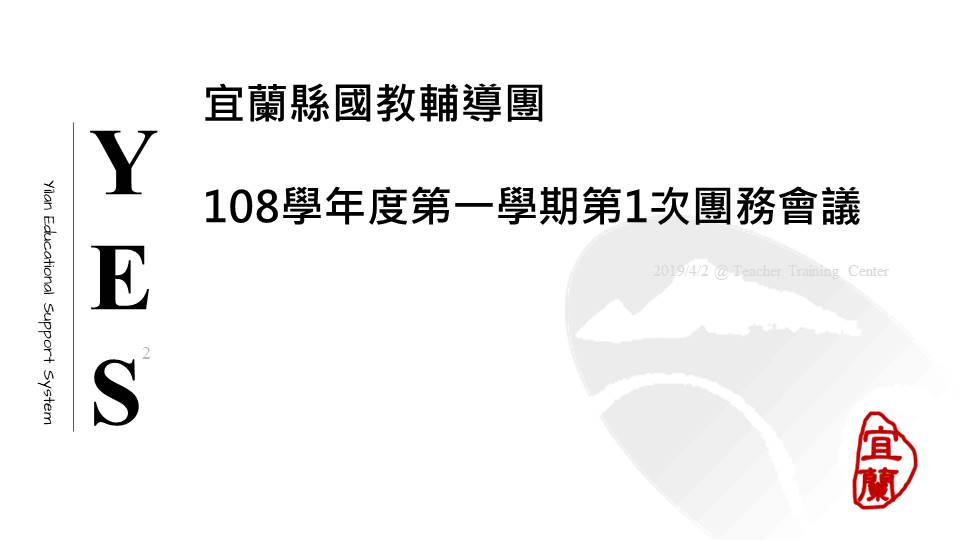 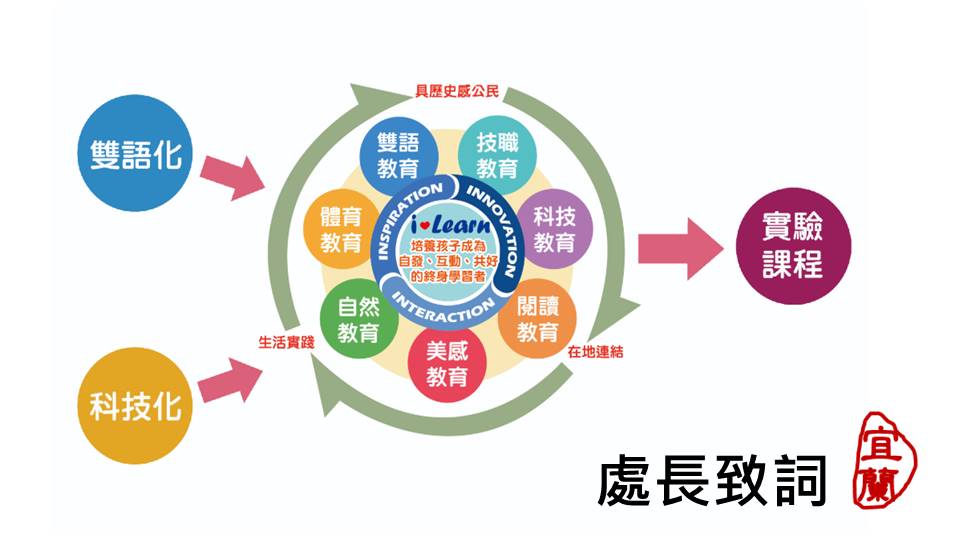 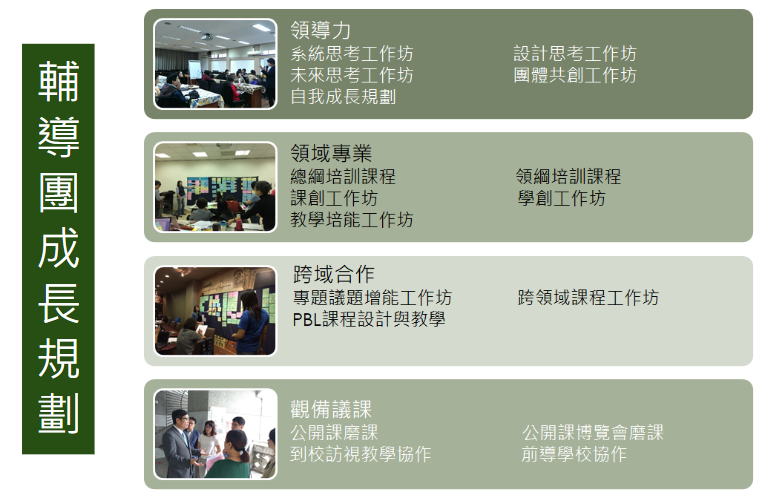 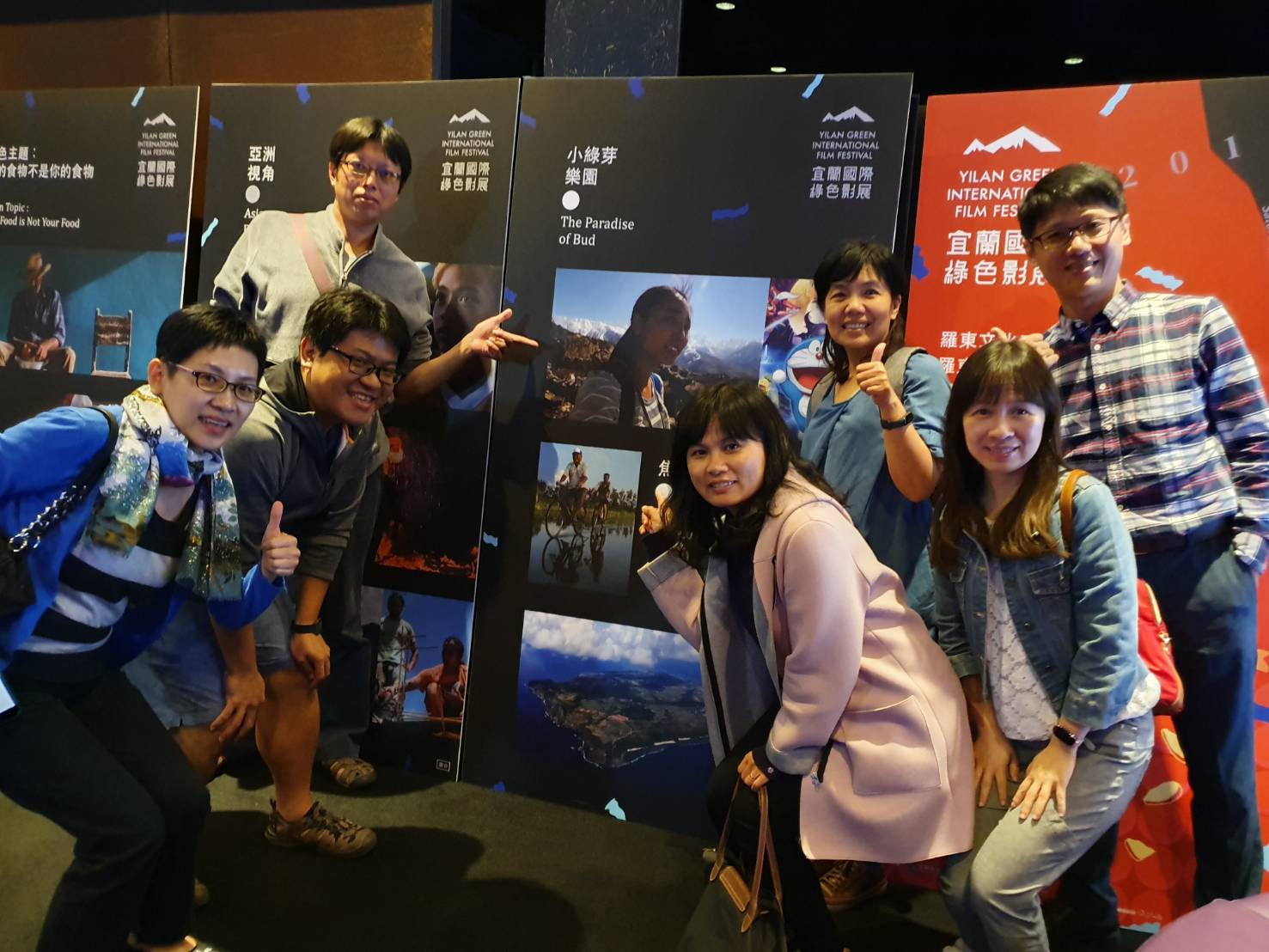 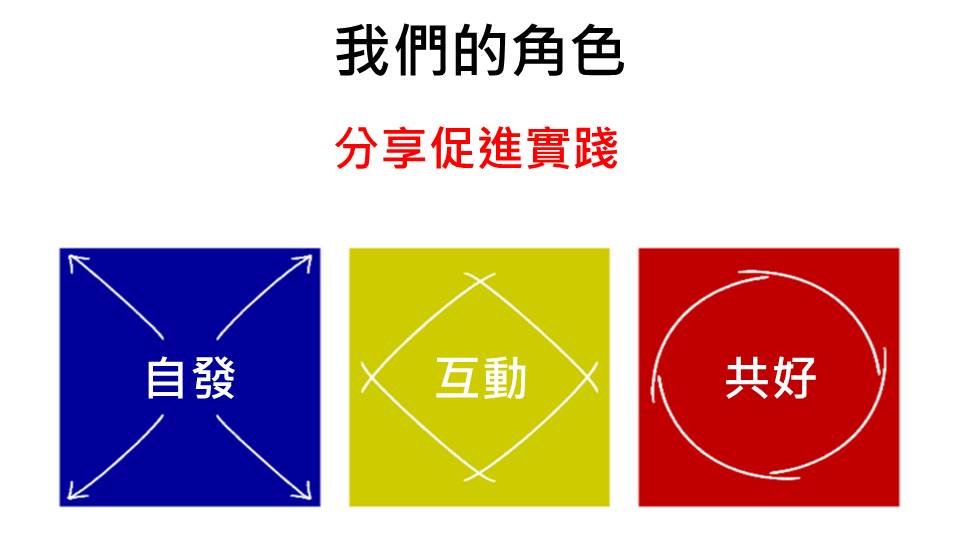 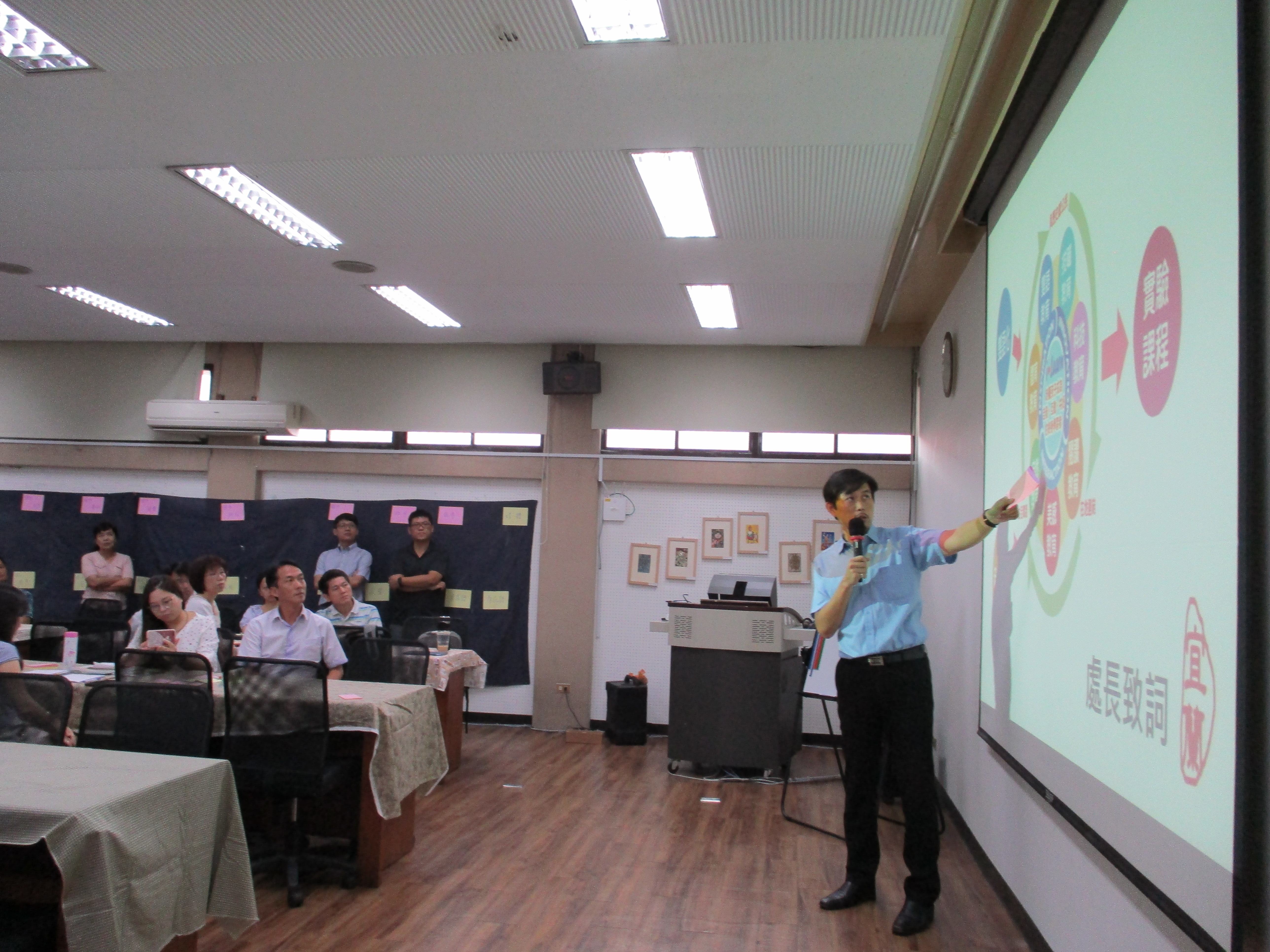 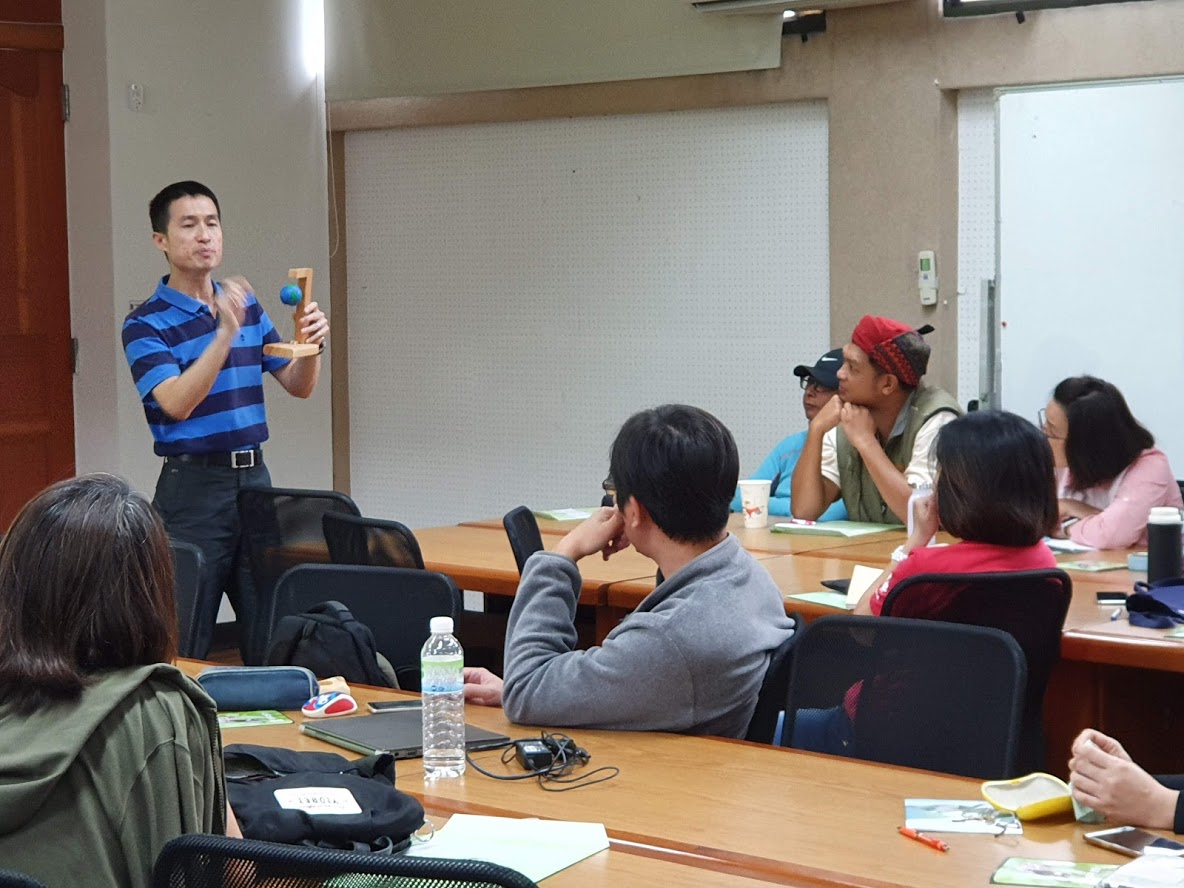 8
實務面整合-專業服務推廣
9
10
共同執行鄉鎮巡迴服務
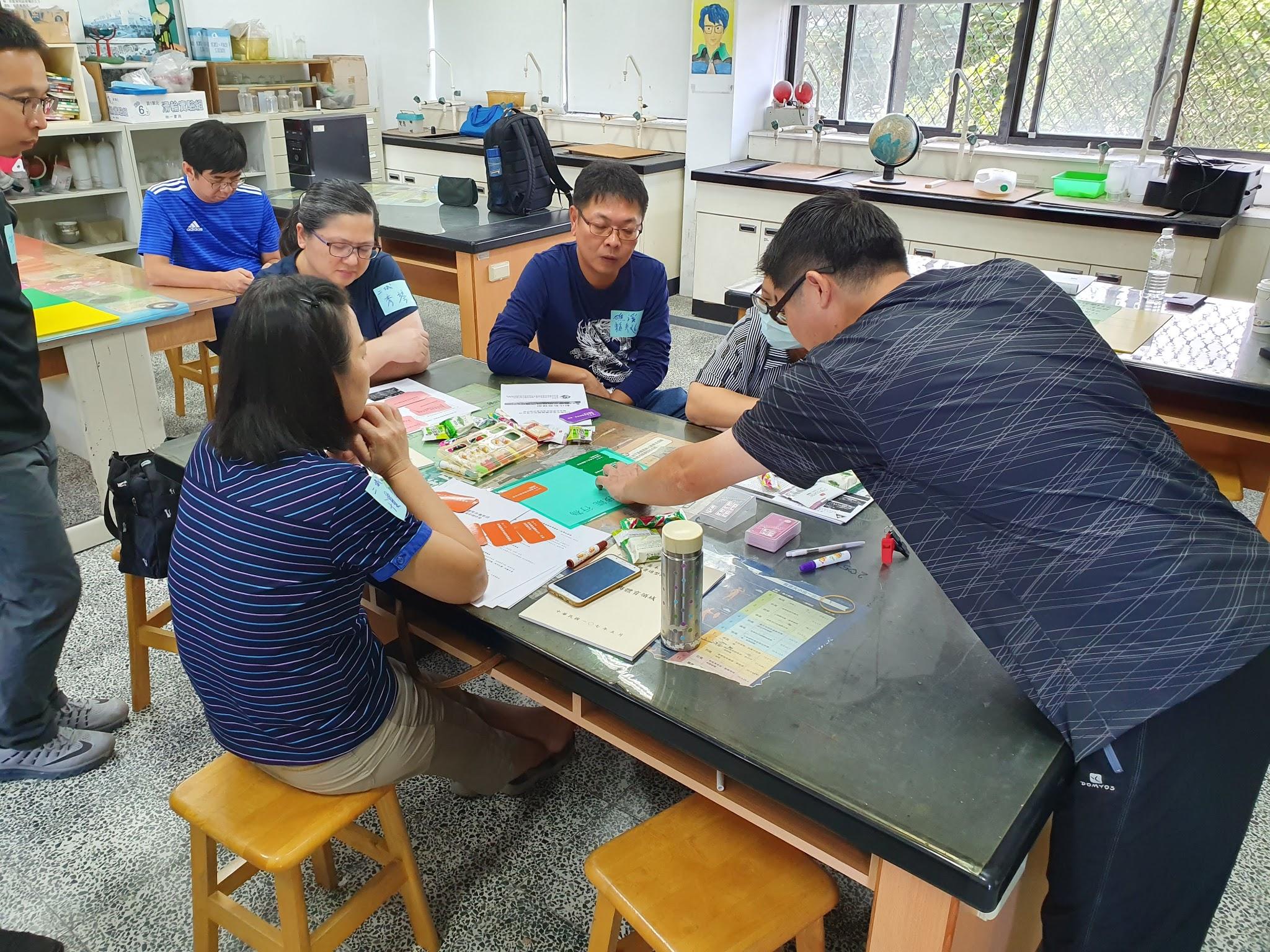 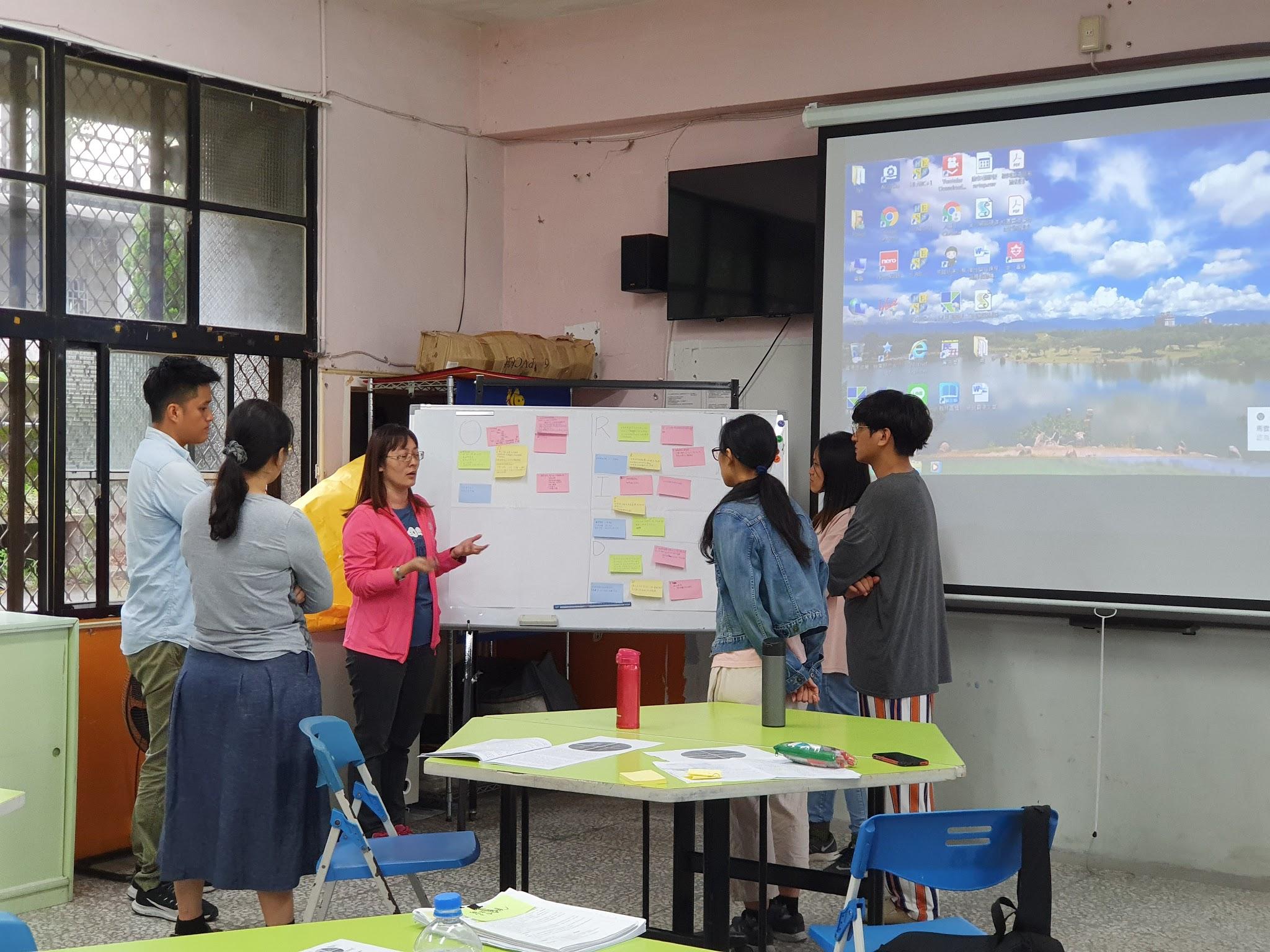 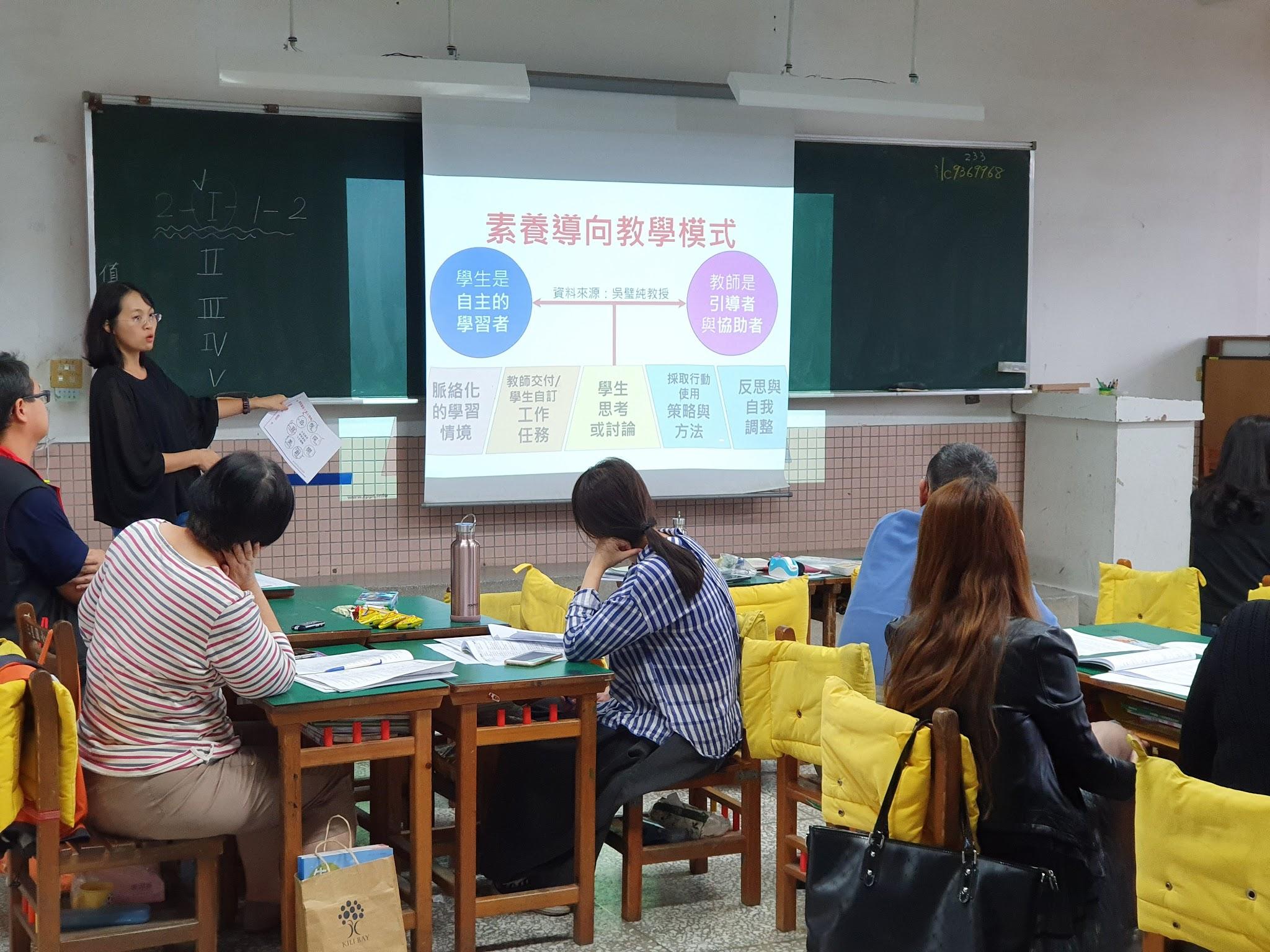 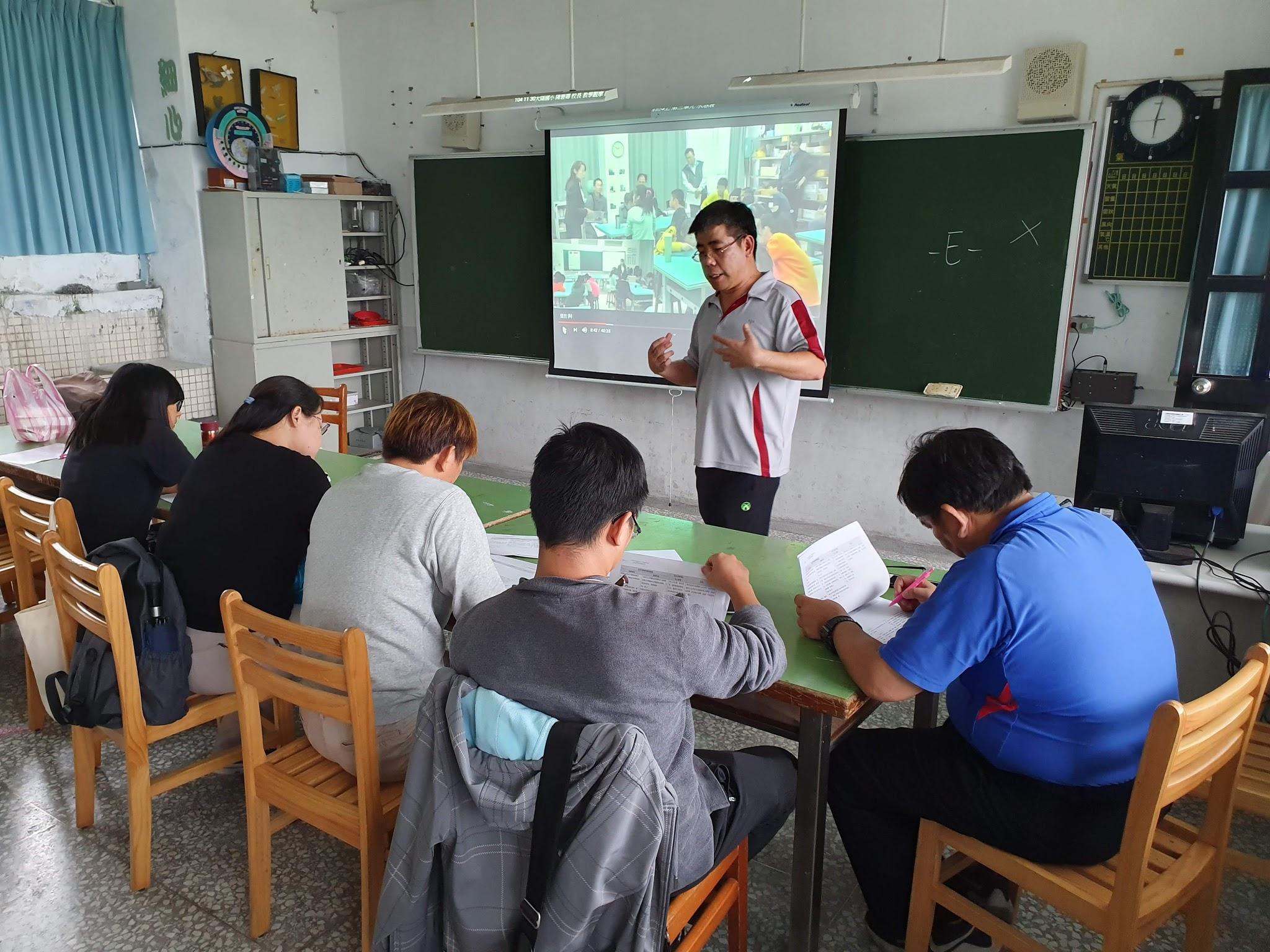 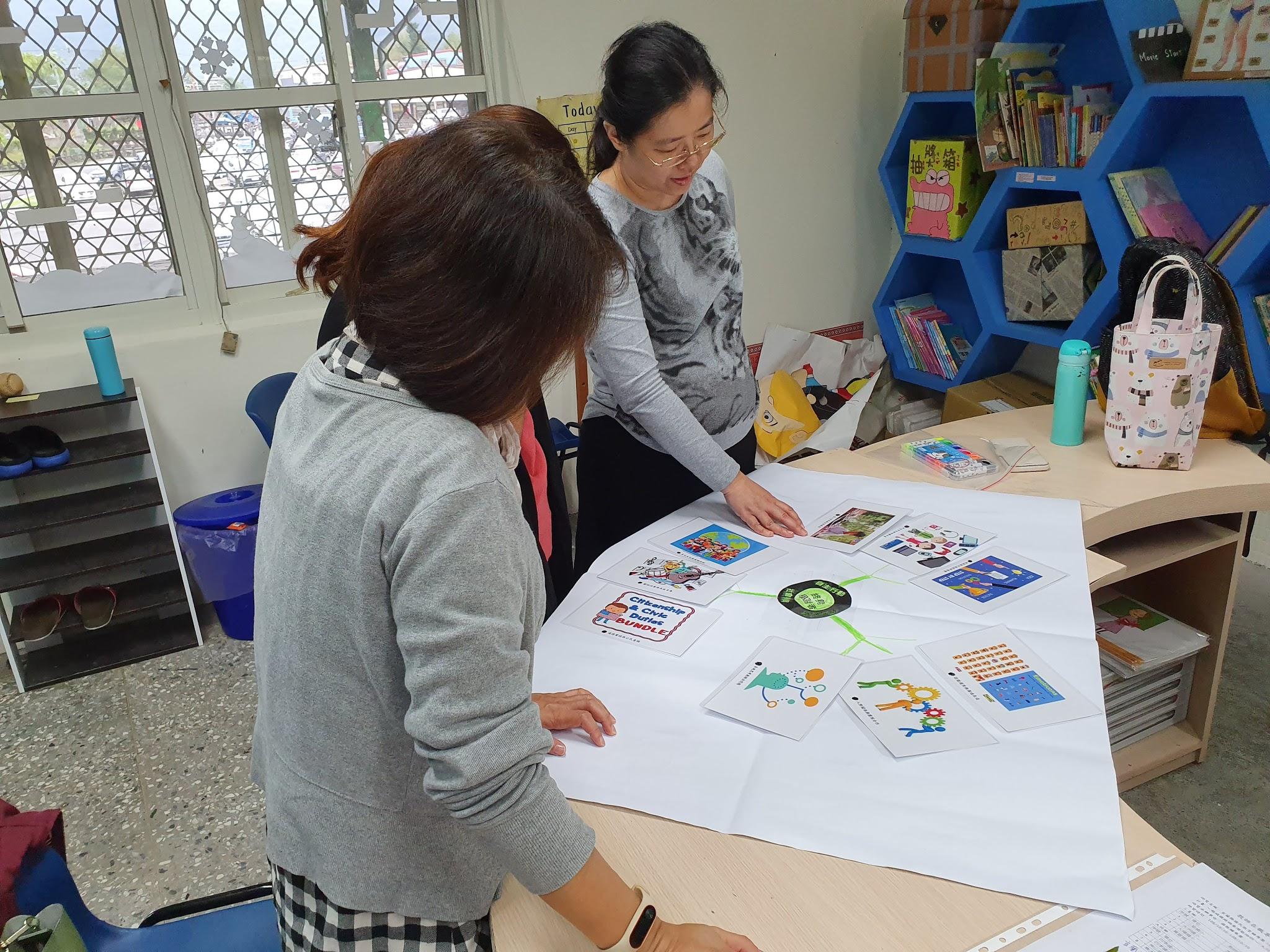 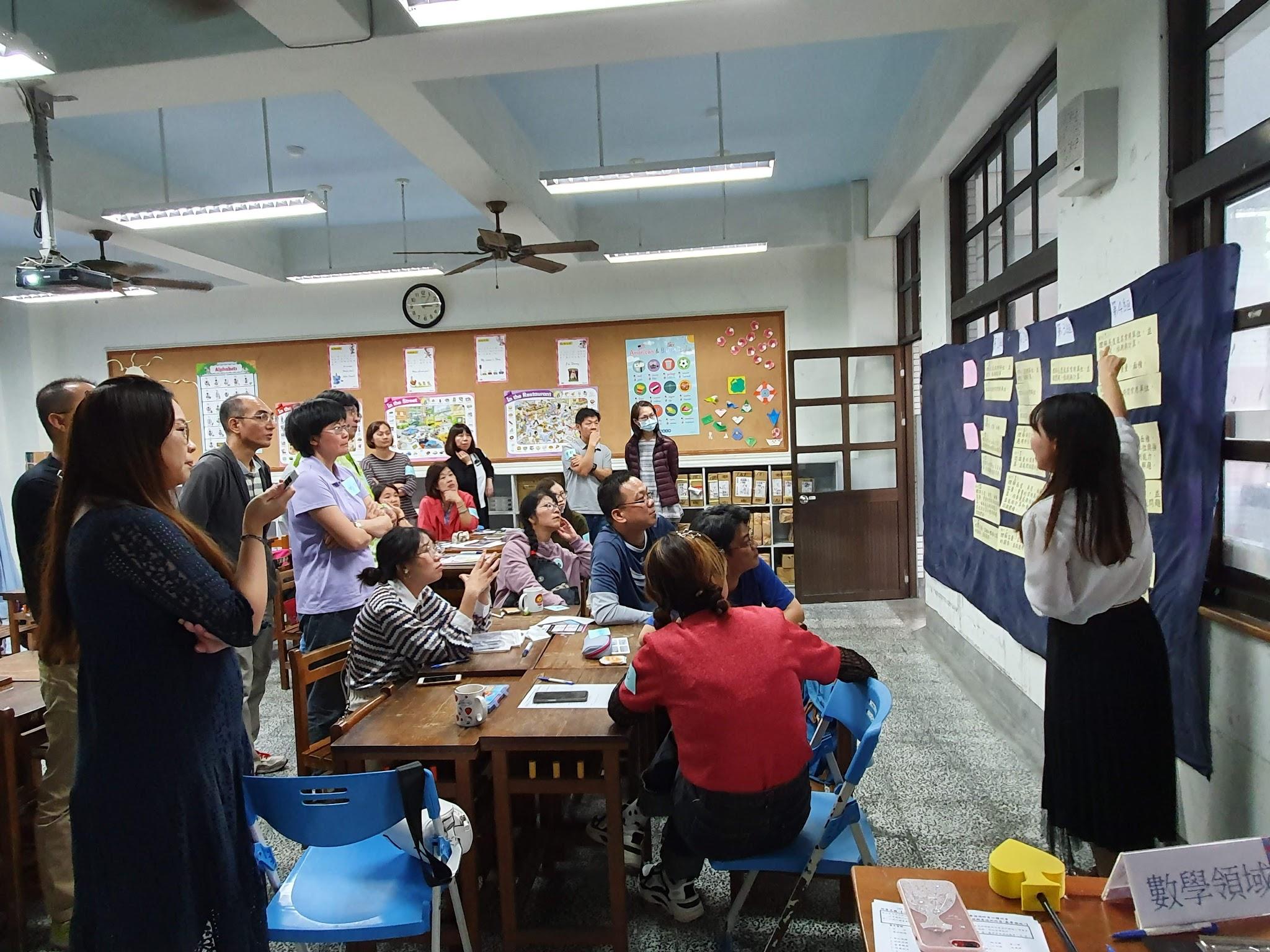 2019/11/12
11
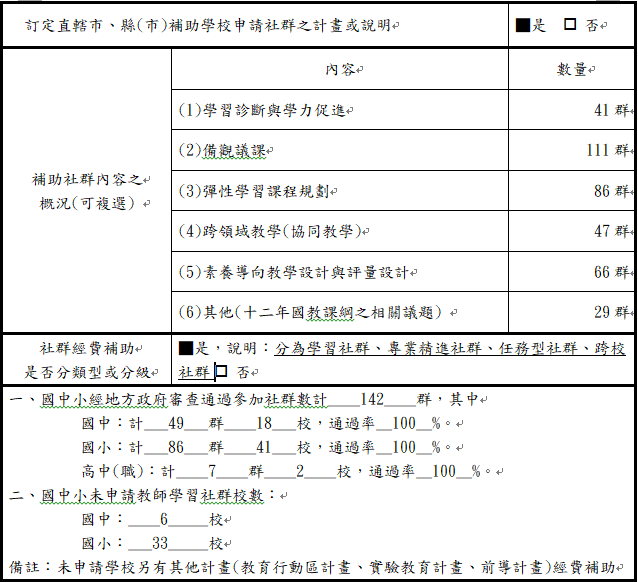 2019/11/12
12
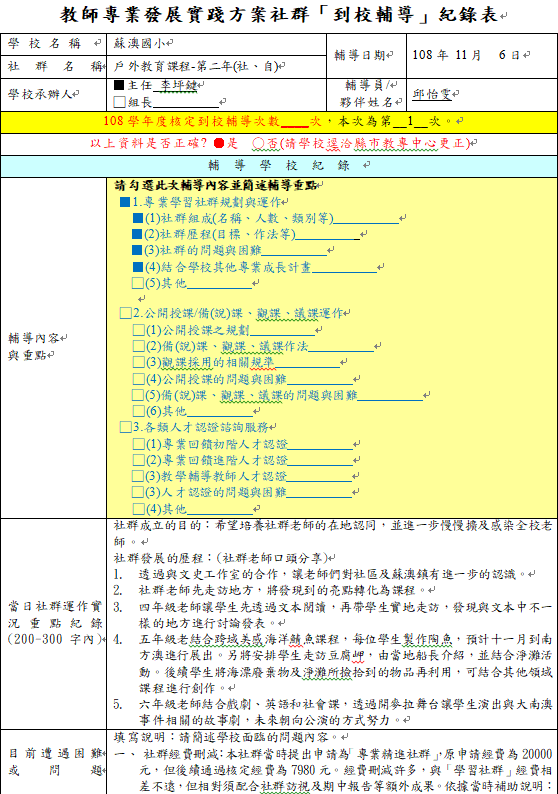 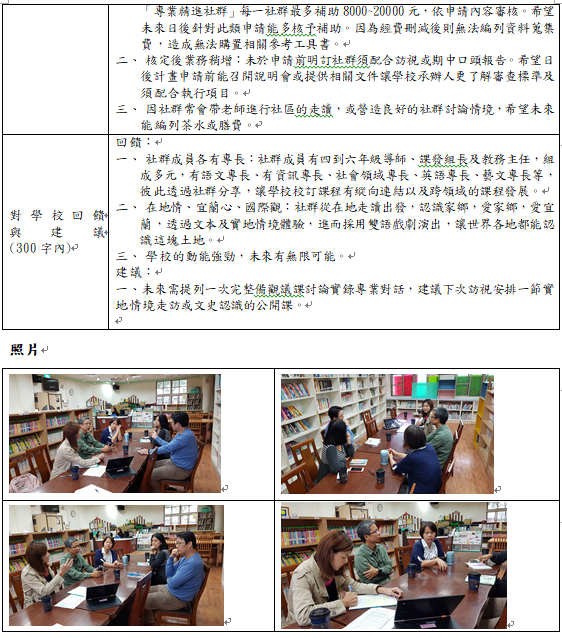 13
協助各校教師專業成長社群運作
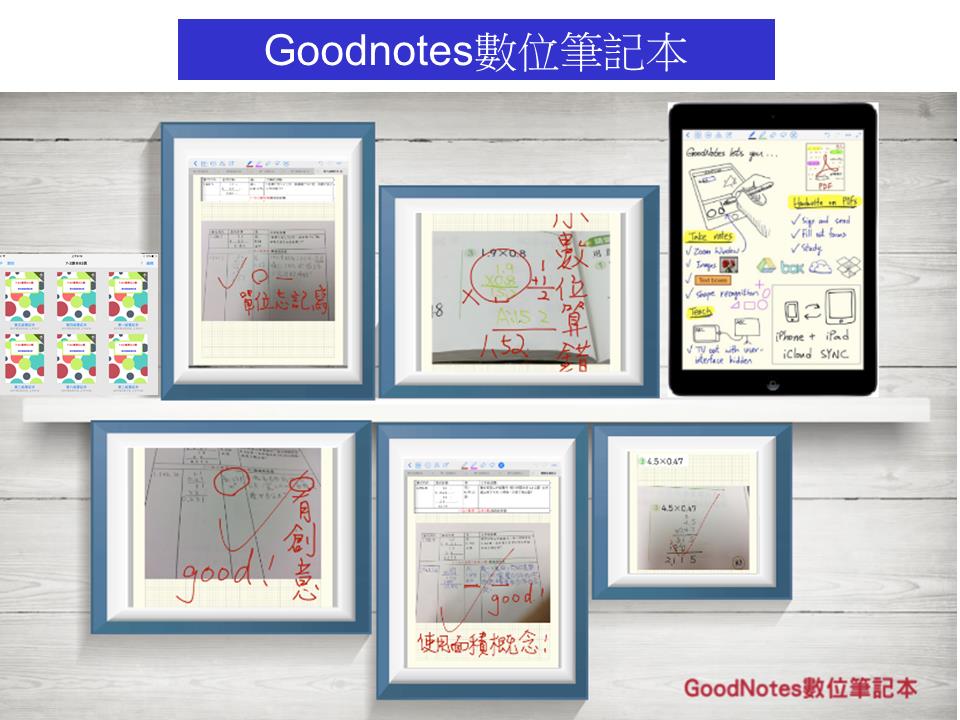 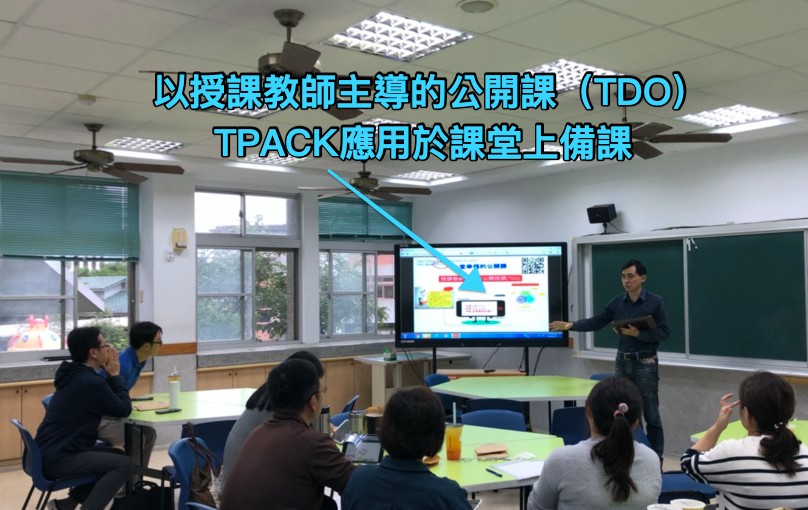 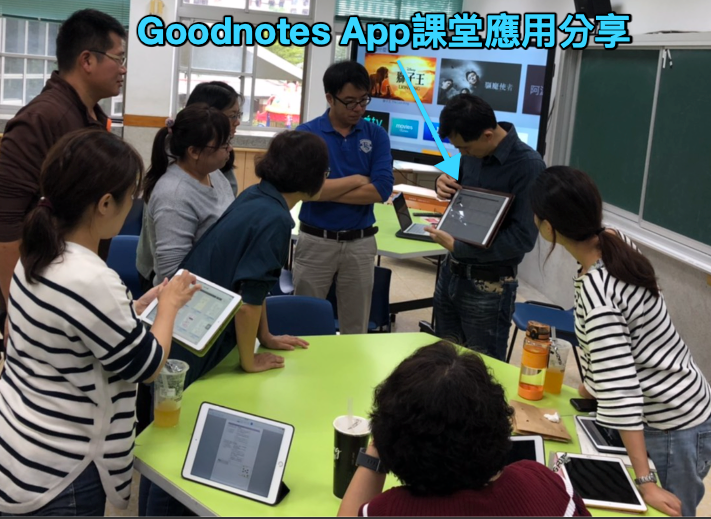 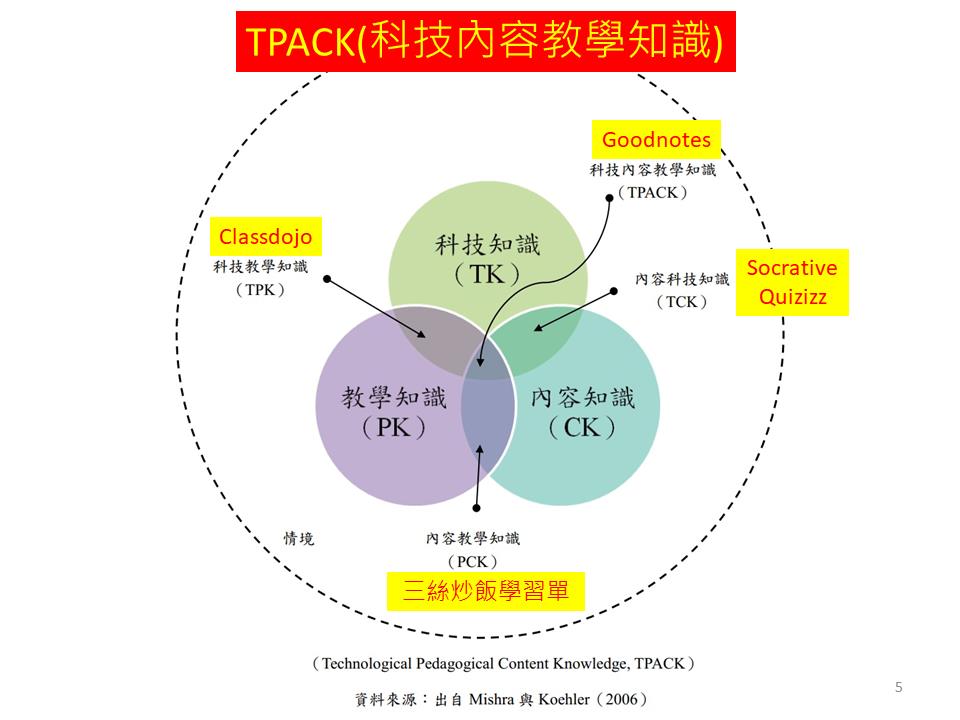 2019/11/12
14
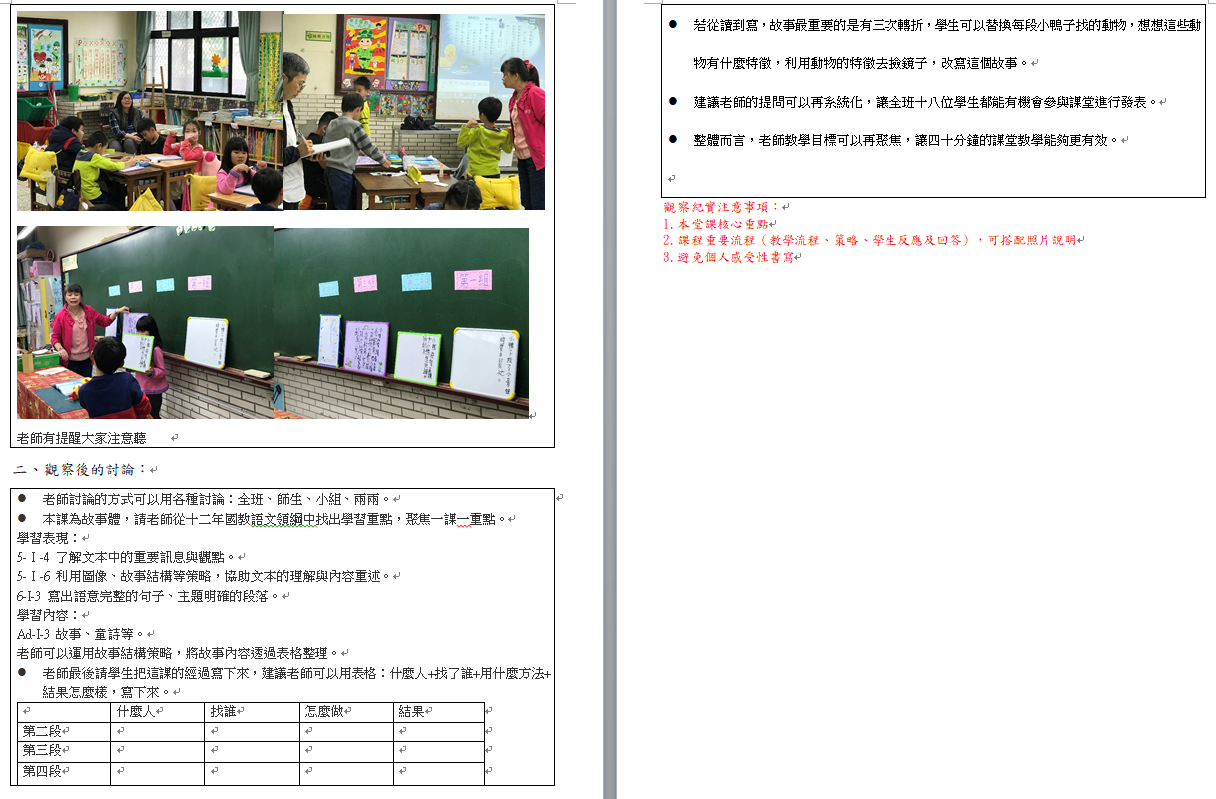 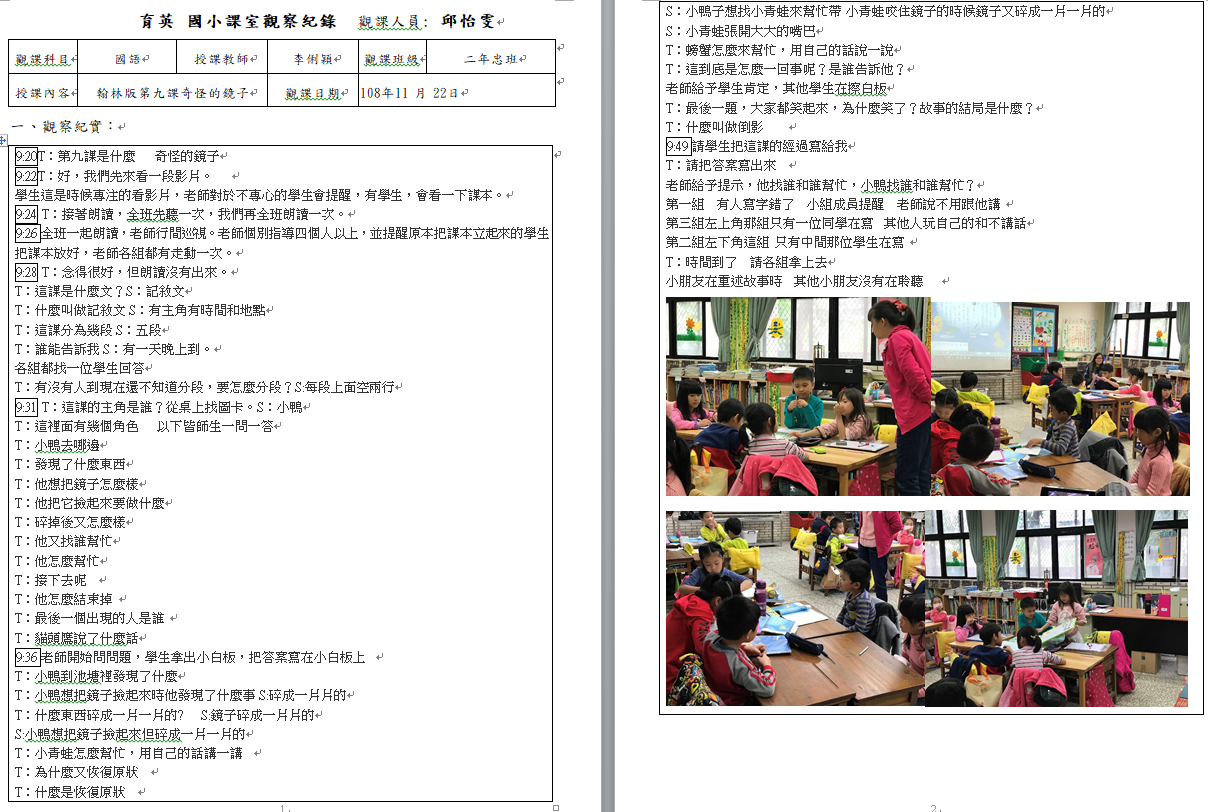 2019/11/12
15
宜蘭縣108學年度精進國民中小學
教師教學專業與課程品質整體推動計畫系統圖
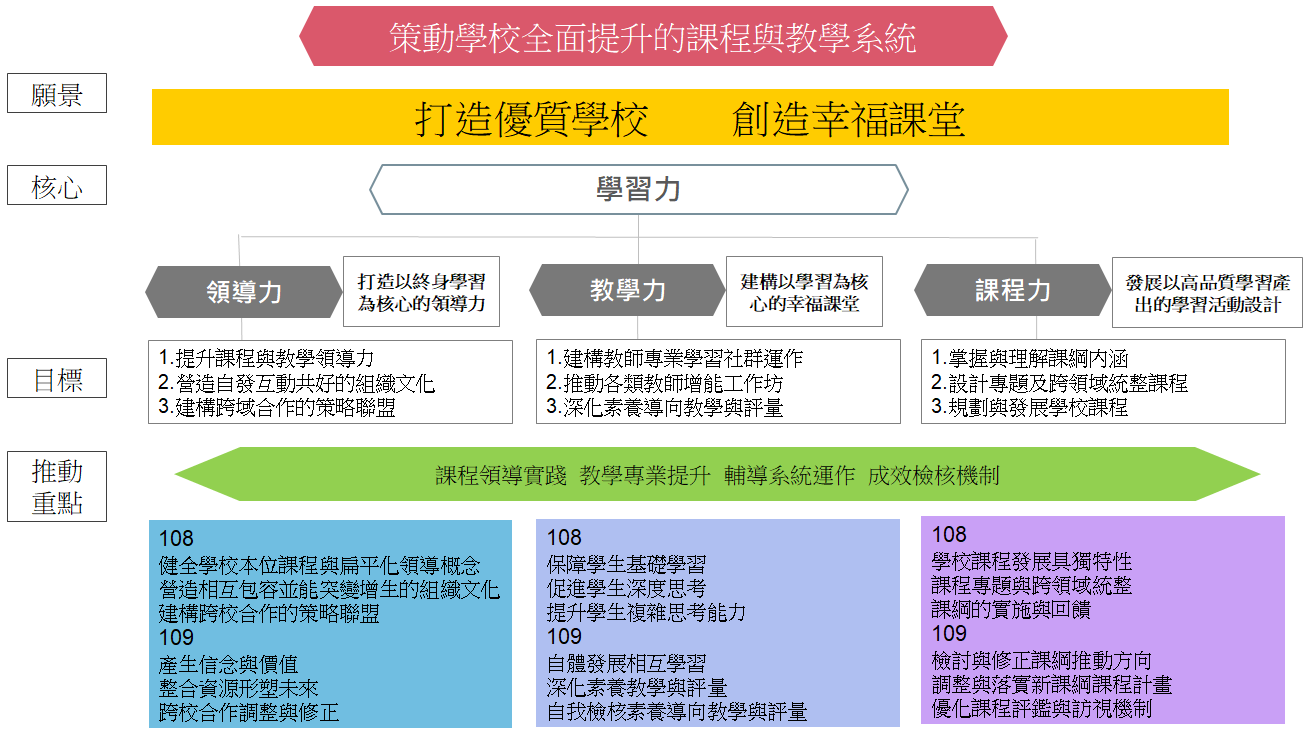 提升學生的
學習力
國教輔導團培能系統

國教輔導員、領導人三階認證訓練

領域專業增能研習

課綱理解、推廣與實踐
地方輔導群培能系統

教學輔導體系之三階專業回饋人才認證培訓

教師專業學習社群召集人講師培訓

TDO授課教師主導的教學觀察增能
全面促進教師的

領導力、課程力、教學力
相互理解及協作
縣市政府輔導系統共同強化

團隊引導
系統思考
素養導向教學設計與評量規劃
跨領域課程設計…
17
集思廣益
國教輔導團及地方輔導群在整合上您遇到的困難？

國教輔導團及地方輔導群整合的可行策略？
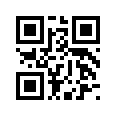 掃描開啟網頁後輸入838051
18
我們共同的願景
讓每一個孩子成為更好的自己
教育的目的，希望成就每一個不一樣的孩子。
在108課綱下，讓擁有不同特質的孩子，
透過多元探索、動手實作、自主學習…，
讓孩子，帶著滿滿的熱情與能量，往前邁進，
成為更好的自己！
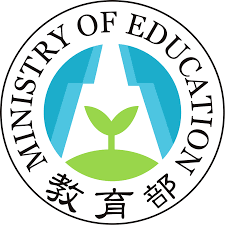 教育部
Ministry of Education